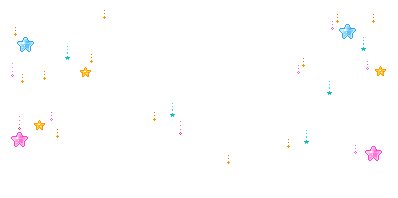 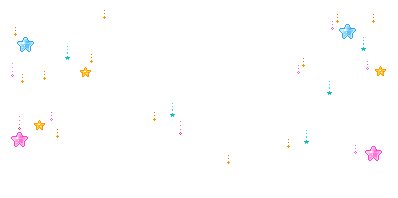 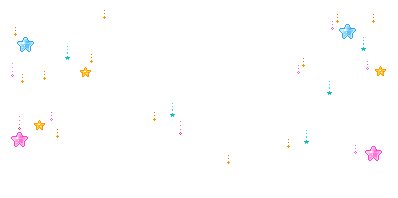 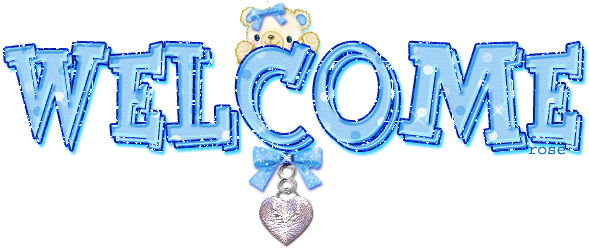 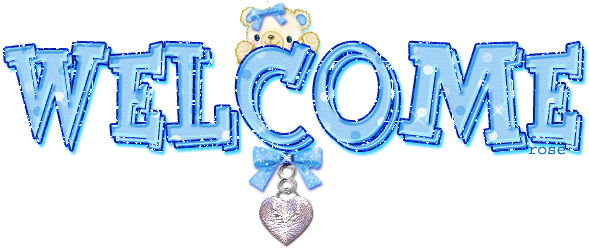 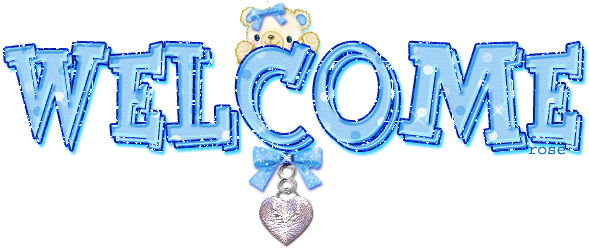 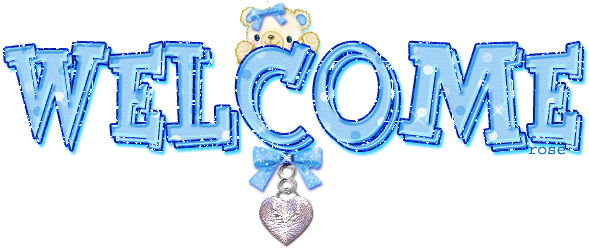 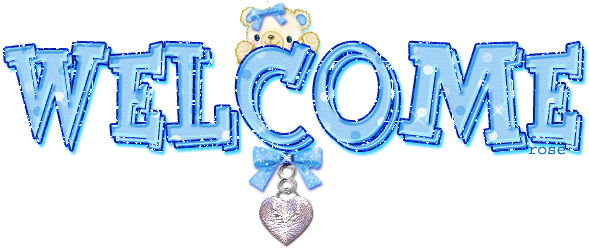 Chào mừng
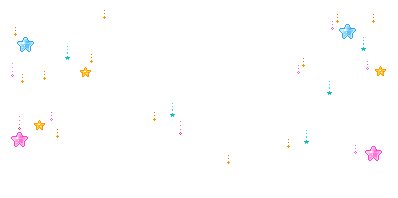 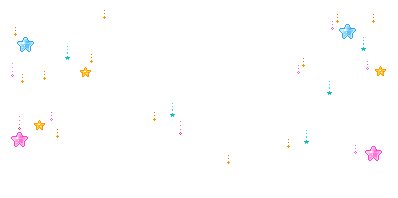 CÁC EM ĐẾN VỚI BUỔI HỌC NGÀY HÔM NAY
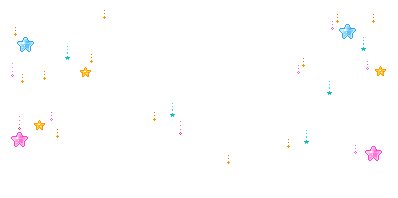 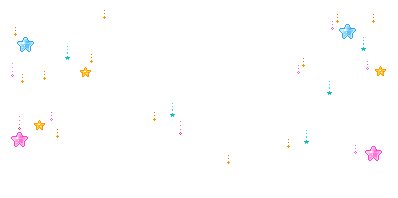 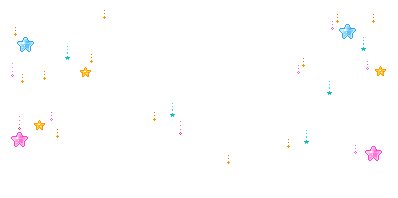 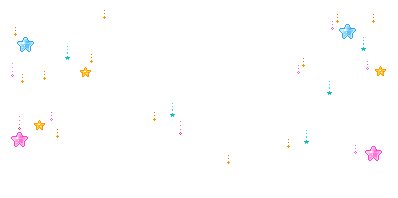 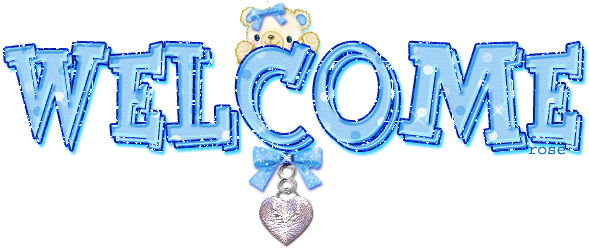 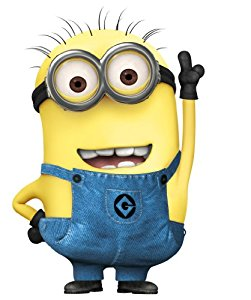 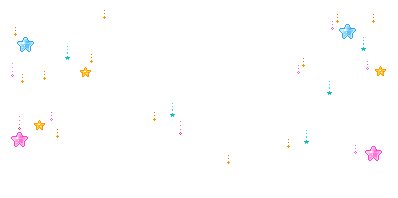 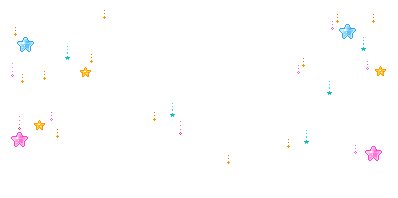 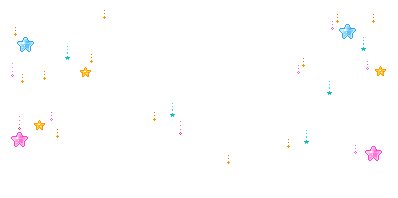 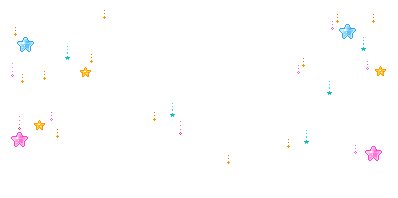 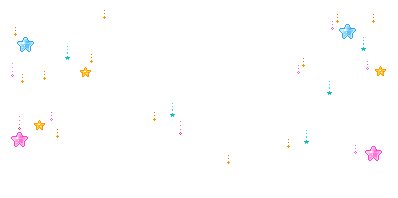 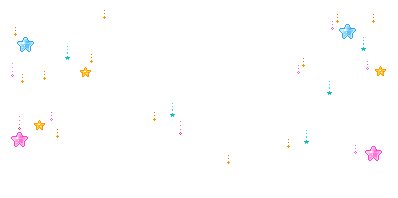 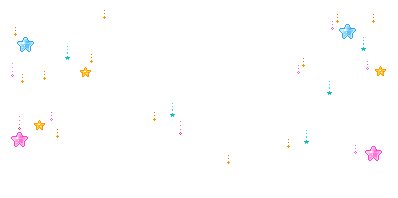 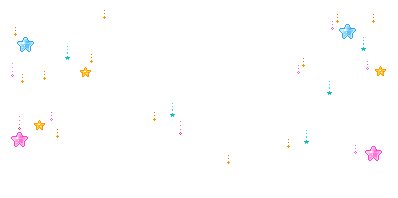 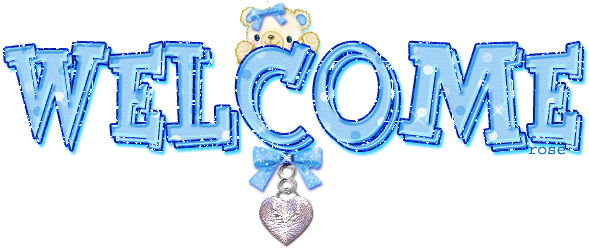 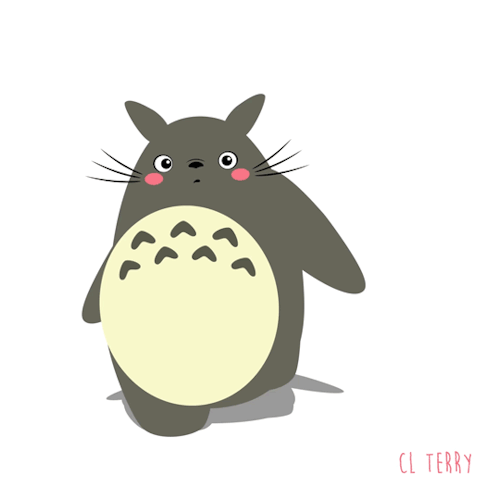 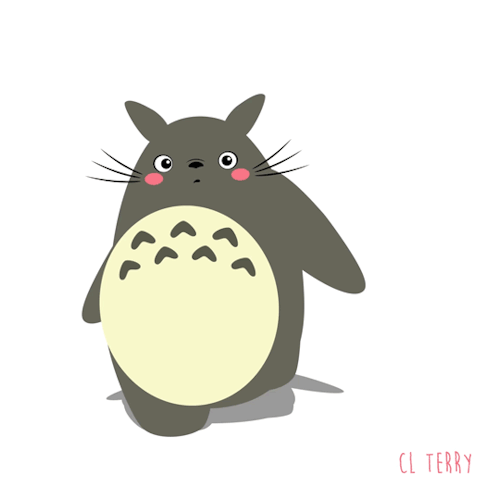 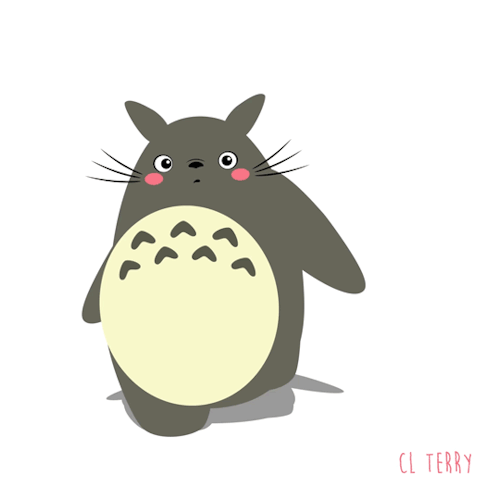 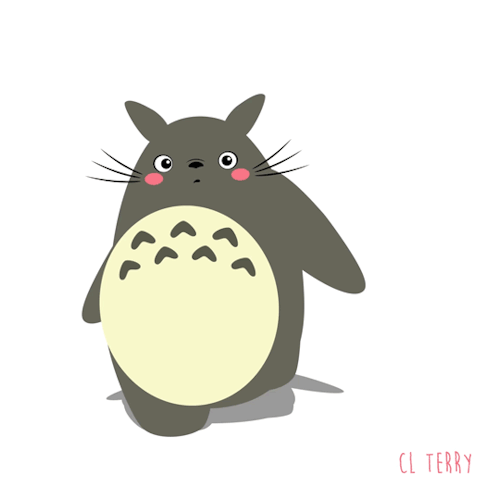 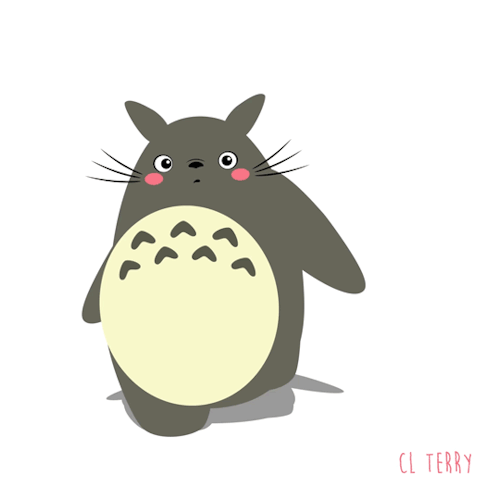 [Speaker Notes: Hôm trc các e học bài gì ???]
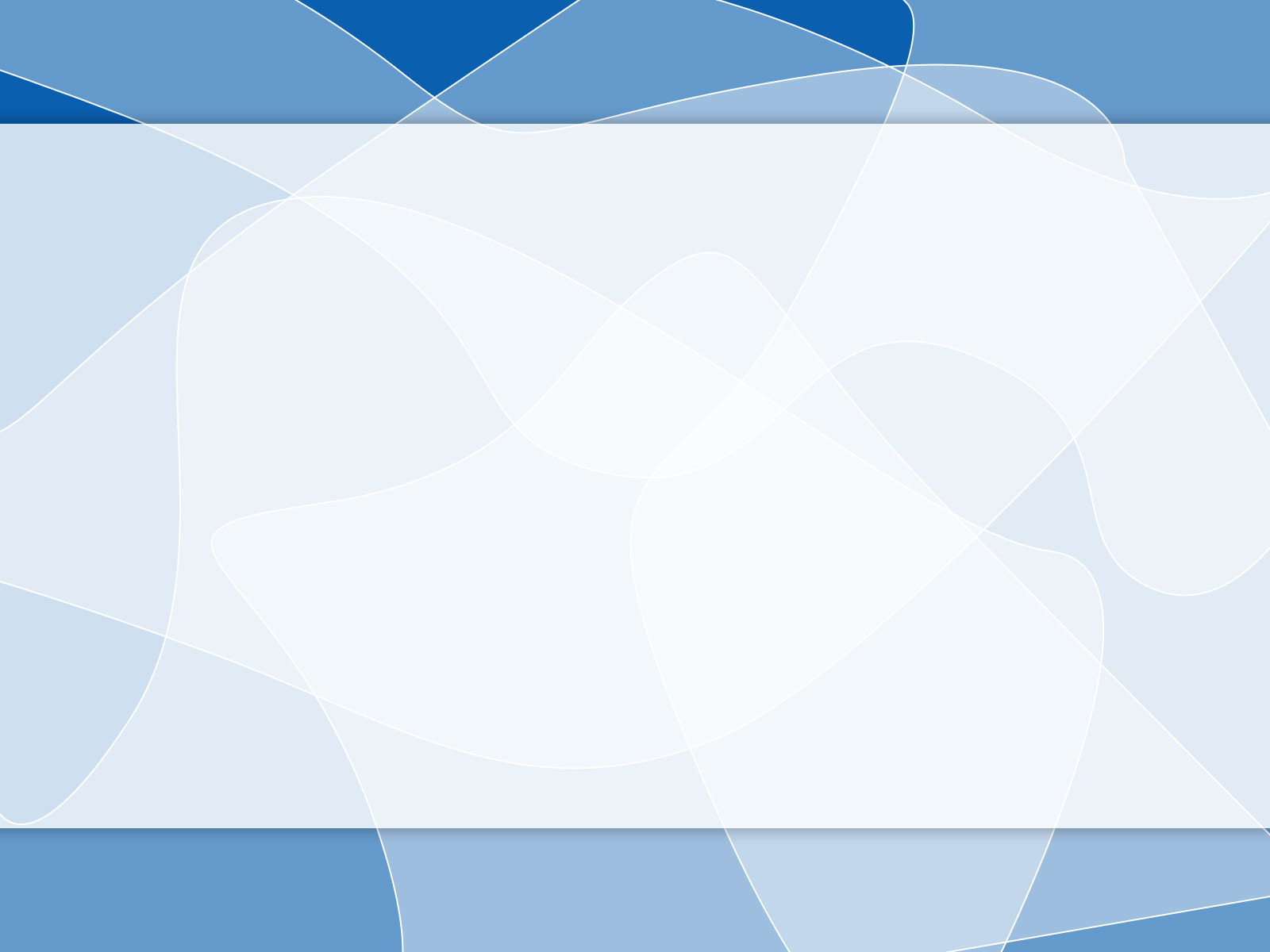 KHỞI ĐỘNG ĐẦU GIỜ
TRÒ CHƠI:
 TRUYỀN ĐIỆN
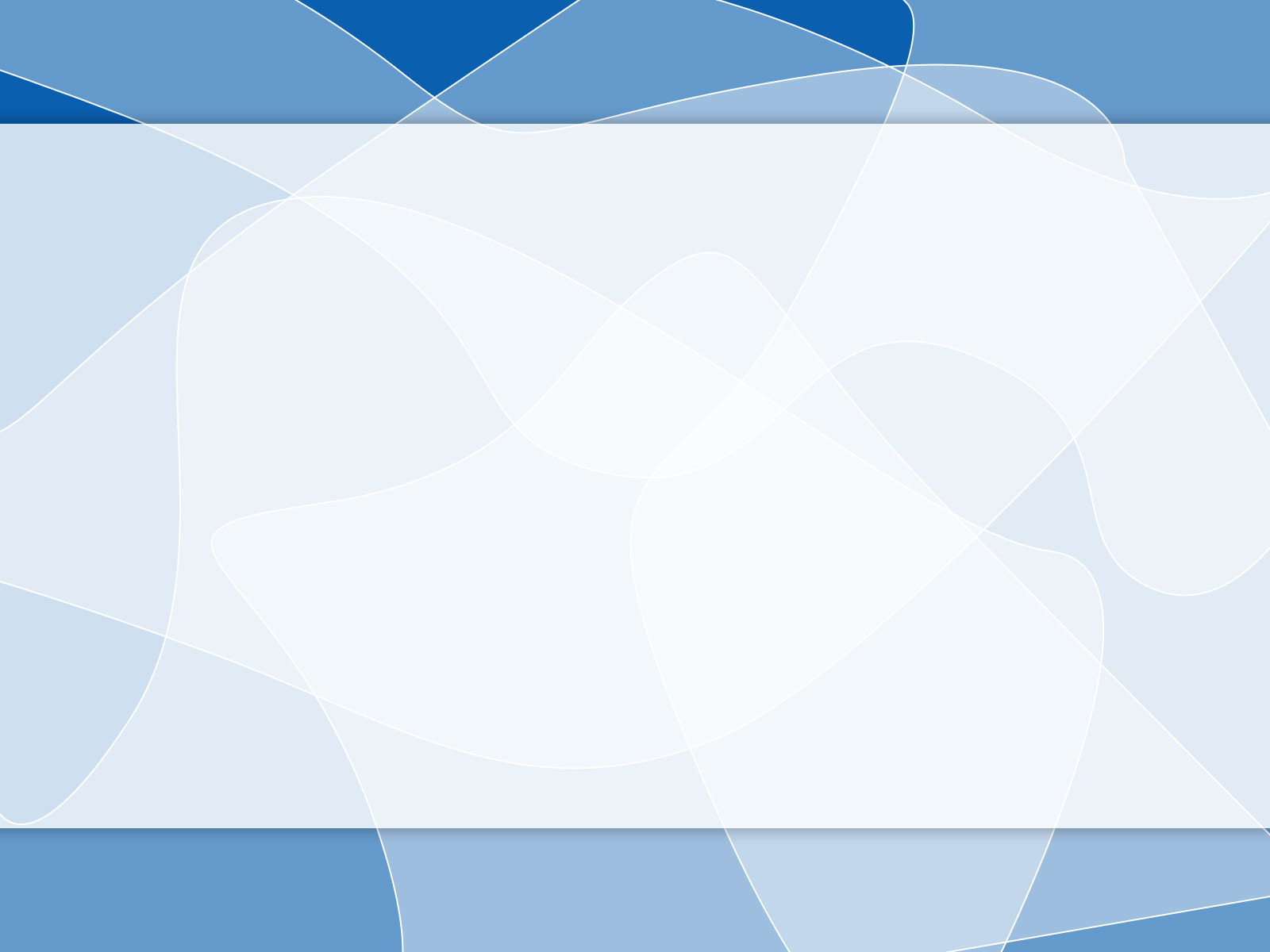 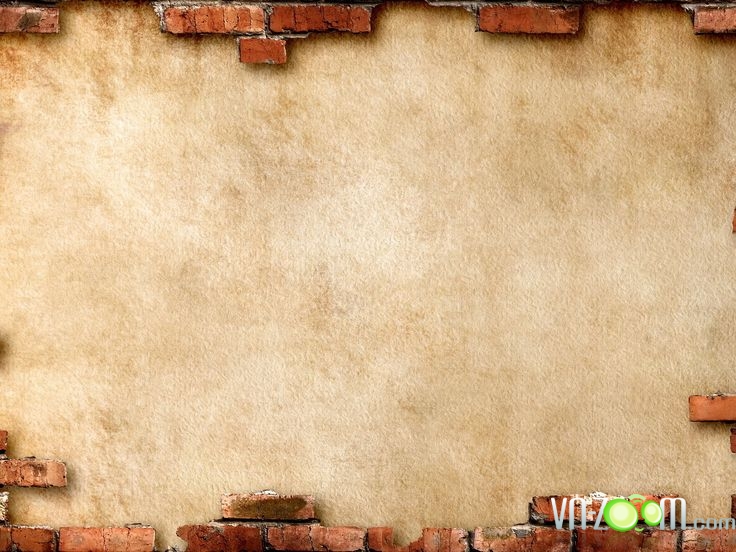 NỐI Ô CHỮ
A. Màu chữ
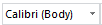 1
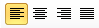 B. Cỡ chữ
2
3
C. Kiểu chữ
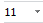 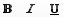 4
D. Phông chữ
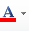 E. Căn lề
5
Làm thế nào để chuyển một  phần văn bản sang kiểu in đậm
Làm thế nào để xóa một phần văn bản ?????
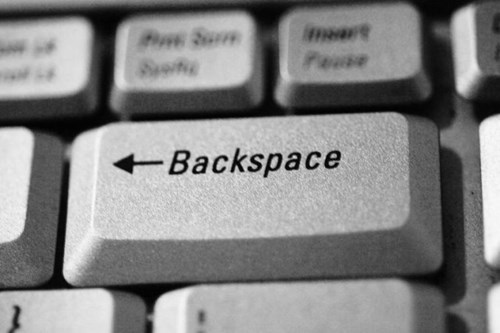 IN ĐẬM
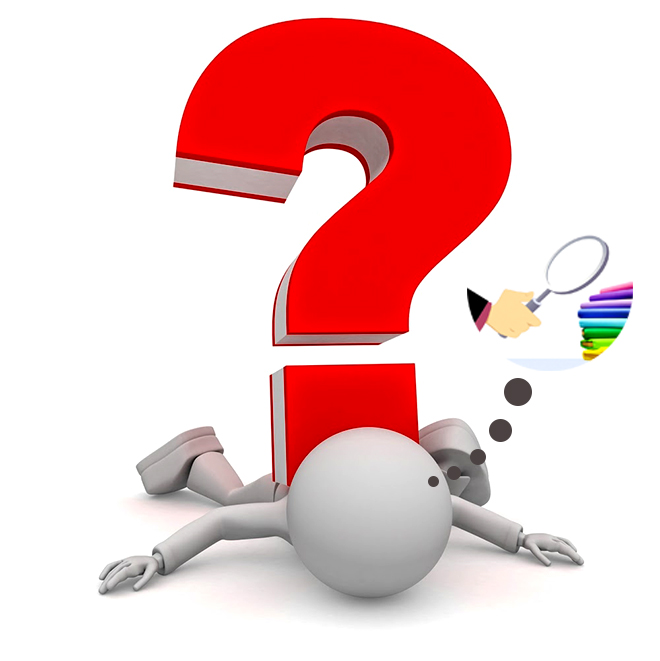 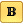 XÓA
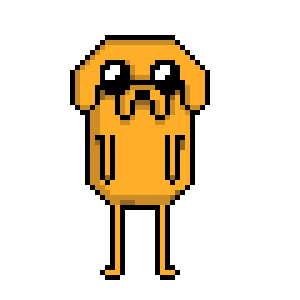 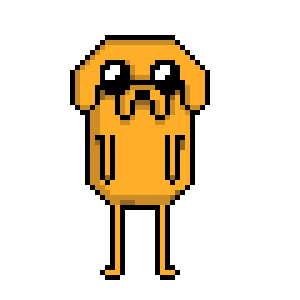 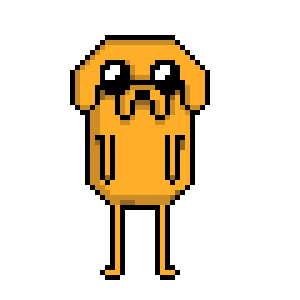 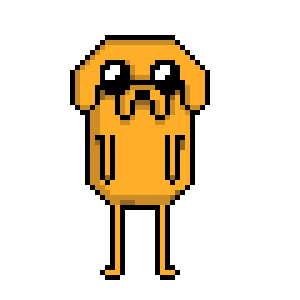 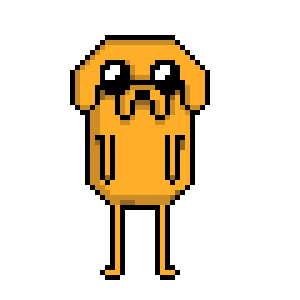 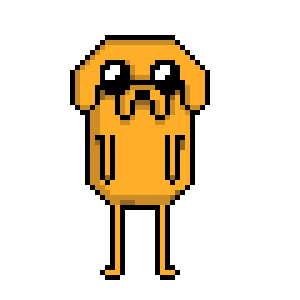 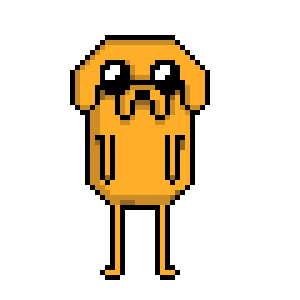 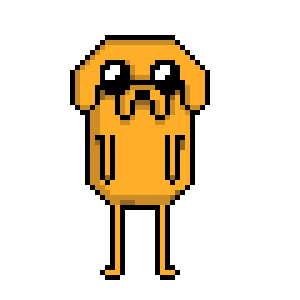 Tin học:                                                             CHỦ ĐỀ 3:  SOẠN THẢO VĂN BẢN
Tiết 26: Những gì em đã biết (tiết 2 )
Thực hành gõ bài tập số 5 trang 55 ( sách HD cùng học tin học 4 )
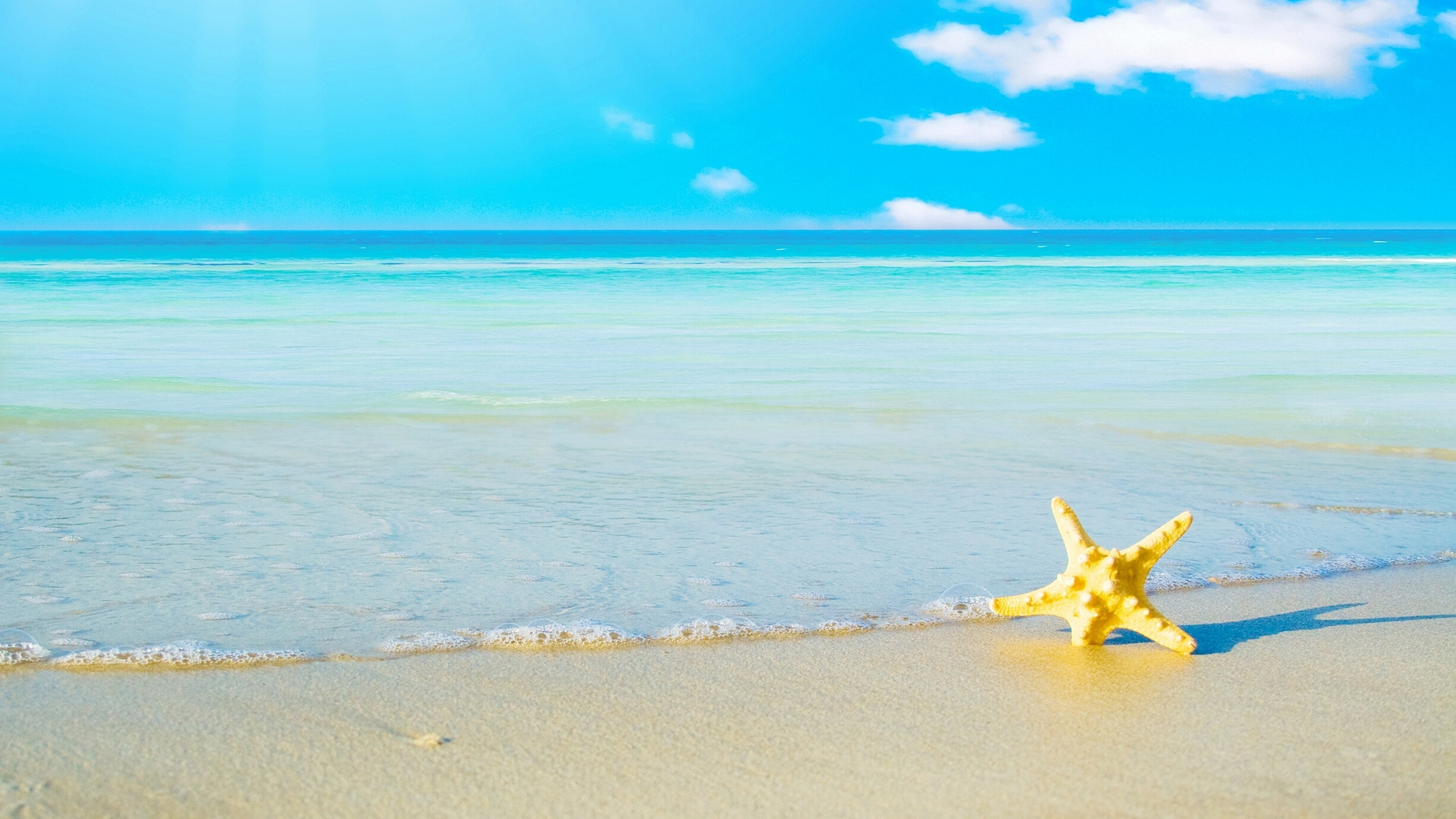 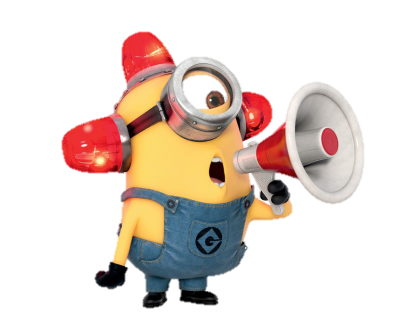 Hoạt động mở rộng
Tìm hiểu chức năng                         trong thẻ Home
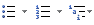 Định dạng kiểu danh sách
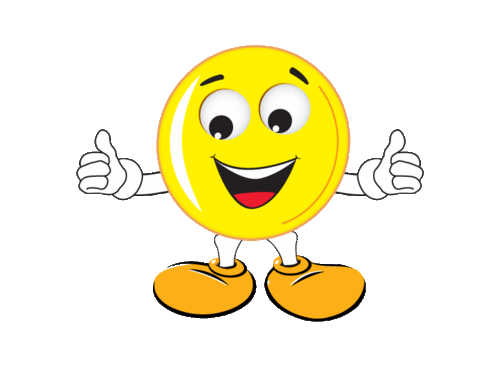 Em cần ghi nhớ
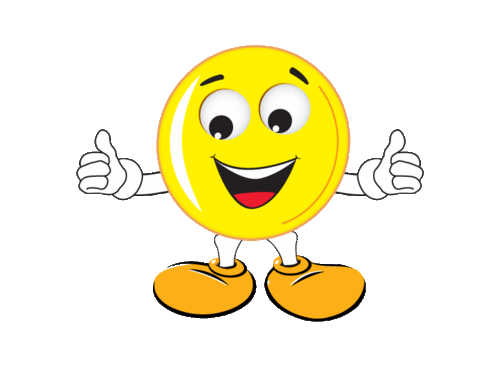 Phải lưu văn bản trước khi đóng chương trình soạn thảo hoặc tắt máy
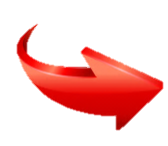 Khi soạn thảo văn bản em cần gõ phím bằng 10 ngón tay
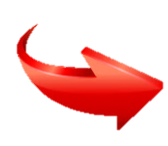 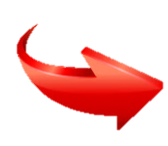 Rèn luyện thành thạo một trong các kiểu gõ tiếng Việt : Telex hoặc VNI
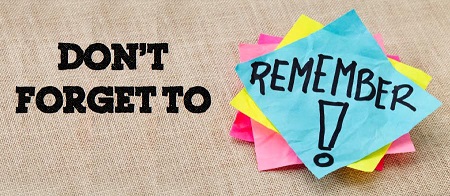 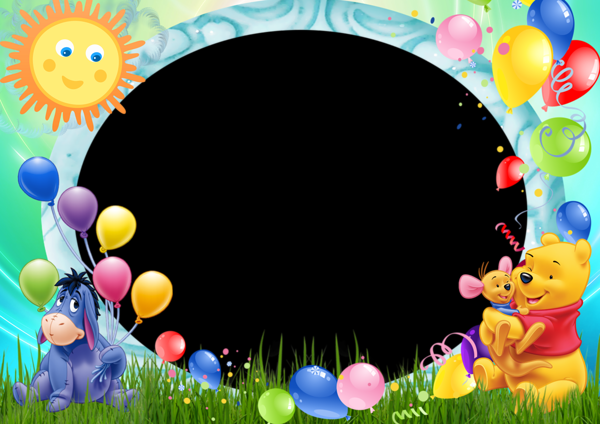 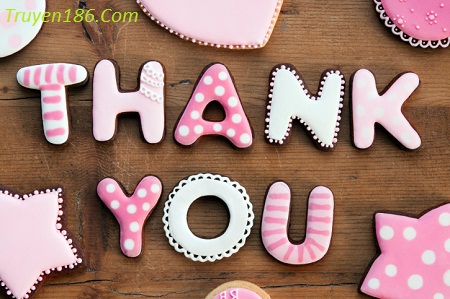